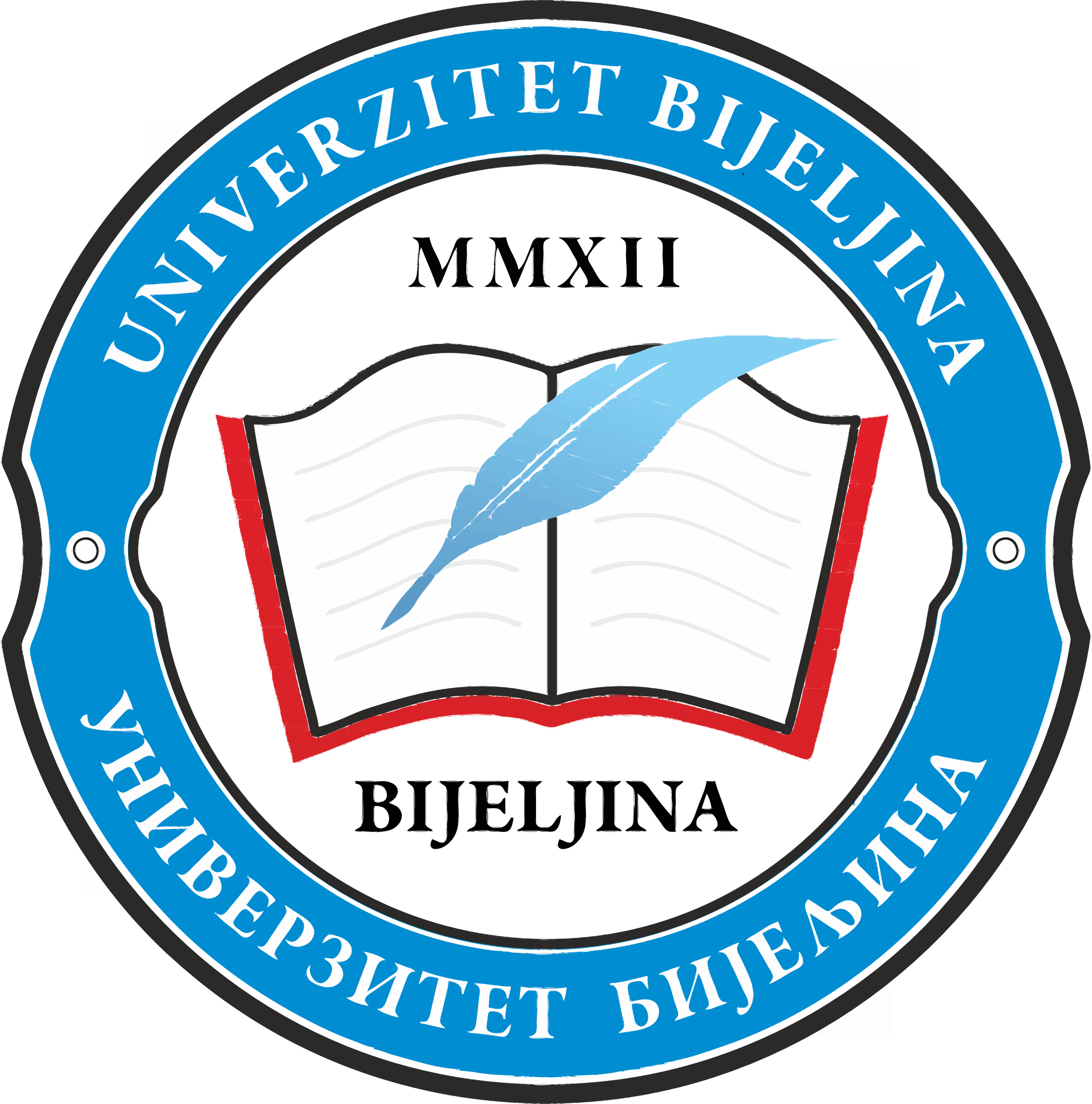 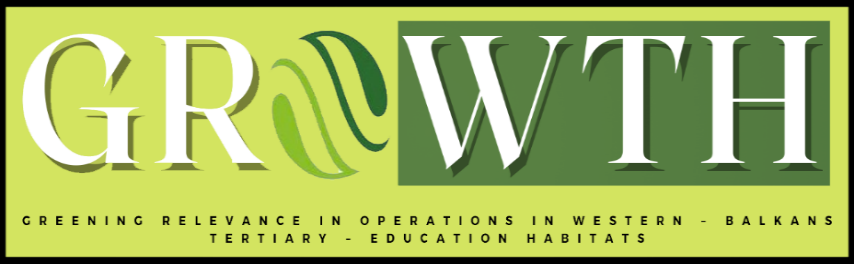 ONLINE COURSE PROPOSAL

Staff from the Bijeljina University
General description
Name of the course: Pharmaceutical waste
Short term course in virtual learning environment lasting for 4 weeks;
Course objectives:
1. spreading European values – recycling;
2.raising awareness of the harm that inappropriate waste management can cause;
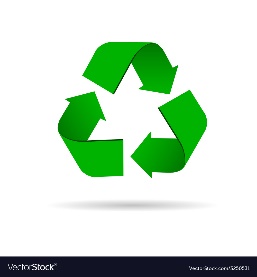 Topics
Definition;
Importance;
Types and sources;
Regulations;
Storage and disposal;
Tips for safety;
Range of fields included
Pharmacy;
Medicine;
Nursing;
Sustainable environment;
Ecology;
Target group and language
Bachelor students from Western Balkan universities;
Course in local languages such as Serbian/ Bosnian/ Croatian/ Montenegrin;
Literature and learning material might be in also English;
Competences, critical thinking, exchange of ideas, do the presentations, self-evaluations, raise awarness of the problems our environment is facing
Pedagogical approach
completely online learning;
absence of traditional didactic relationship between students and teachers;
Individual study instead of didactic relationship supported by study materials and technologically mediated communication through specific means;
Technical aspects
Platforms used: 
- lectures in virtual classrooms using cloud-based platforms, such as Microsoft Teams or via zoom links;
- open source platforms, Moodle, for the post-term course e-assessment (self-evaluation);
Skills: several competences, critical thinking...
FEEL FREE TO SAVE OUR PLANET
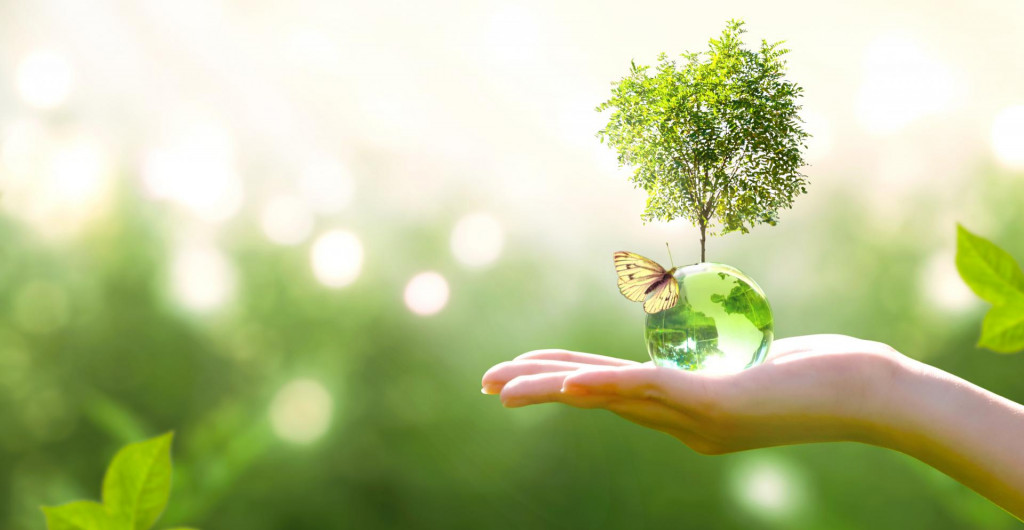 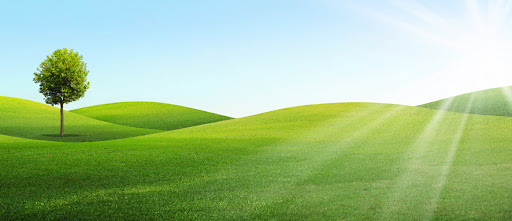